Unit 2  School life
第6课时
WWW.PPT818.COM
What’s your ideal school?
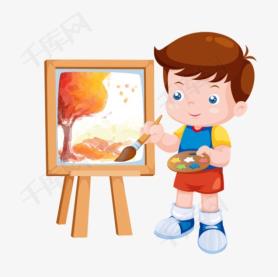 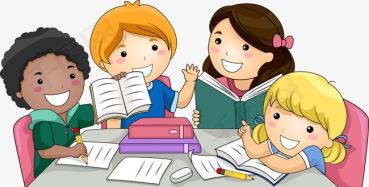 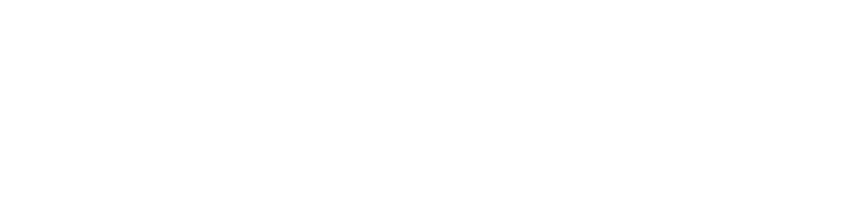 A) What do you like or dislike about your school? Read the questionnaire below and write your answers. 

1  What time does your school start?　              ___________　　　
2  Do you think this is too early or too late?　   ___________　　
3  When do you finish school?　　　　            ___________
4  Do you think this is too early or too late?　   ___________ 　　　
5  How long is lunchtime at your school?　　   ___________ 　
6  Do you like your school uniform? Why or why not?
    _____________________________________________
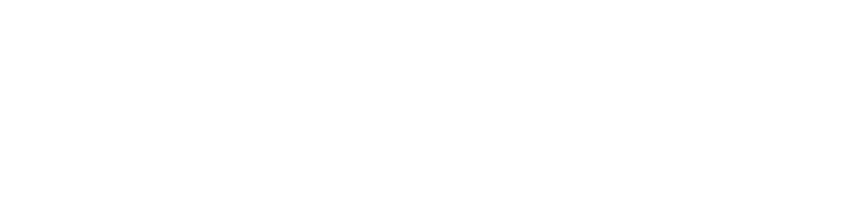 7  Below are some subjects, sports and after­school activities. Put a tick  （√） in the box next to the ones you like. 
 Subjects　　　　　　Sports　                       Clubs
□Chinese　　　　　 □Badminton                □Art Club
□English                      □Basketball                 □Chess Club
□Geography                □Football                     □Dance Club
□History                      □Table tennis               □English Club
□Maths                        □Tennis                        □Reading Club
□Physics                      □Volleyball                  □Singing Club
□　　　　                  □　　　                       □__________　　　 　　　
8  How often do you go on school trips？   _________________
9  Do you think your school is a good one? Why or why not？
       ________________________________________________
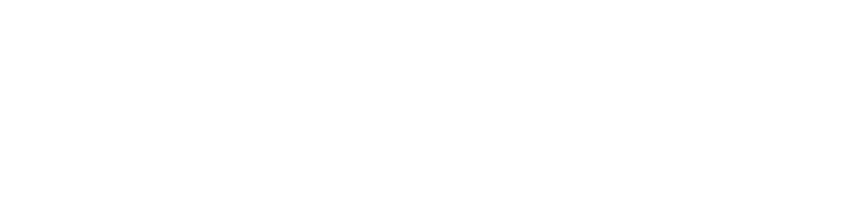 Useful expressions
 My ideal school starts at. . . and finishes at. . . . 
 We have an hour for. . . . 
 I have. . . because I think. . . is very interesting. 
 I love. . . , so I have. . . every day. 
 There is . . . . 
 We have lots of . . . . 
 Every. . . , we go on a school trip.
finish /'fɪnɪʃ/v. 结束；完成
知识点
1
eg： When will the meeting finish? 会议何时结束？
finish后接名词、代词或动名词作宾语。
考向一
【重点】
eg： When you finish reading the book， I'll take you to the zoo. 
当你读完这本书时，我将带你去动物园。
读完故事后， 布莱克先生让我们彼此分享看法。
After we finished 　　　　the story, Mr Black asked us to share ideas with 　  　     　. （淮安）
典例
reading
each other
【点拨】finish后接动名词形式。
考向二
【易错点】
辨析：end, finish与be over
physics /'fɪzɪks/ n. 物理（学）
知识点
2
eg：Physics is a difficult subject to many students. 
         对许多学生而言，物理是一门难的学科。
作为一门学科，虽以­s结尾，但并不是复数形式
作主语时，谓语动词用第三人称单数形式。
考向
拓展
类似这样的词还有：politics政治。
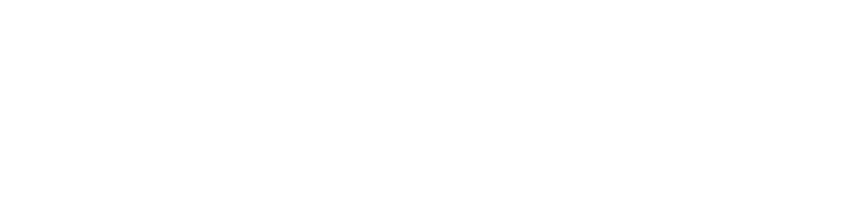 B) Read Daniel's article about his ideal school.
My ideal school
My ideal school starts at 9 a.m. and finishes at 3 p.m. We do not need to get up early, and we have lots of time for after­school activities.  We only have an hour of homework every day. 
We have an hour for lunch. There is a big clean dining hall.  We have lunch and chat there. We listen to music at lunchtime. We wear school uniforms, but we do not wear ties. 
Our classes are quite small. There are about 20 students in each class.  We can choose subjects to study. I have Maths because Maths is very interesting. I love computers， so I have computer lessons every day. 
There is a big library, a football field and a swimming pool. We have lots of clubs and after­school activities. Every month, we go on a school trip. We always have fun.
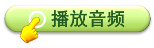 have lots of time for. . .  有许多时间做……
知识点
3
eg： I have lots of time for my hobbies. 
我有许多时间进行我的业余爱好。
“have ＋ 一段时间 ＋ for sth. ”意为“有时间做某事”，可以和“have ＋ 一段时间 ＋ to do sth. ”结构互换。
考向
eg： I have no time for TV. ＝ I have no time to watch TV. 我没有时间看电视。
一、根据首字母或汉语提示完成单词
1. Do you often play table t　　　　？
2. Both of the jackets look nice on me.  I can't decide which one to 　　　　（选择）. （海南）
3. I think 　　　　 （物理） is very interesting. I like it best. 
4. I like to get up late, so my 　　　 （理想的） school starts at 9 a. m. 
5. We are planning to go on a t　　　　 to Shanghai during the coming holiday.
ennis
choose
physics
ideal
rip
二、单项选择
6. Must I finish 　　　　   this picture tomorrow？
    A. draw         B. to draw         C. draws          D. drawing

7. I found 　　　　 had changed a lot when I went to my  hometown again.  （泰安） 
    A.  there          B.  It               C.  he               D.  this
D
【点拨】finish后接名词、代词或动名词作宾语。
B
8. —Do you know 　　　　 he is going to stay in Shenzhen？ 
—Sorry, I don't know. Maybe a few weeks, but I'm not sure. （泰安）
    A. when        B. how long       C. what time     D. how soon
B
【点拨】when用于提问时间；how long用于提问一段时间；what time用于提问具体时间；how soon表示“多久以后”。由后面答语中a few weeks可知答案为B。
9. —Why do you look unhappy？
    —　  　　  I didn't pass the English test. 
    A. Because of	            B. Because        
    C. Or                                   D. So
B
【点拨】why提问，用because回答。
10. —Did you have fun 　　　　 with your friends？
     —Yes. We don't have much time 　　　　 together now. 
     A. chatting； getting           B. to chat； to get
    C. chatting； to get              D. to chat； getting
C
【点拨】have fun后接动名词形式， have time to do sth.意为“有时间做某事”。
本节课主要学习了以下知识点，请同学们及时巩固练习：
finish
physics
have lots of time for. . .